Figure 1. Photomicrographs from sections of the rat (A–C, J–L) or mouse (D–I, M–O) parietal neocortex showing the ...
Cereb Cortex, Volume 22, Issue 7, July 2012, Pages 1648–1661, https://doi.org/10.1093/cercor/bhr251
The content of this slide may be subject to copyright: please see the slide notes for details.
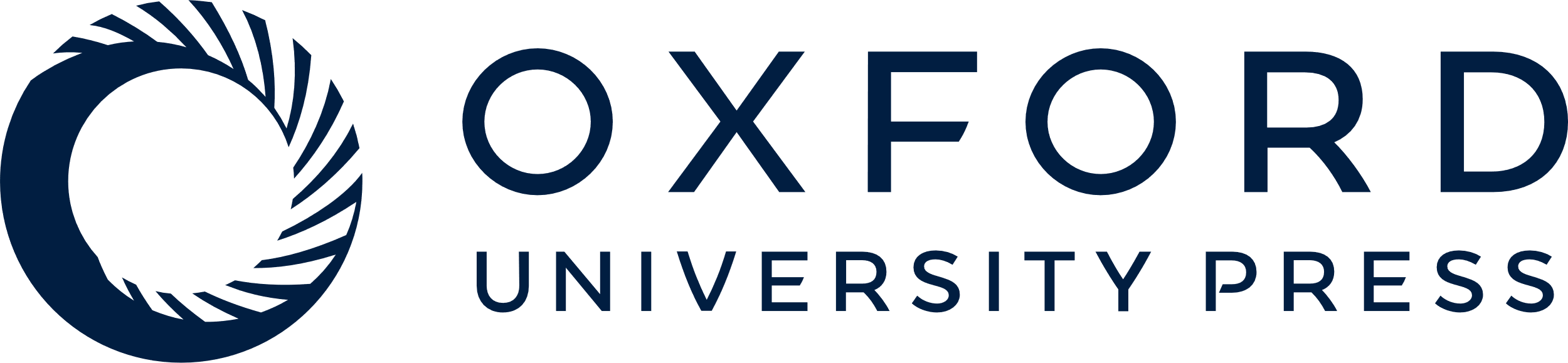 [Speaker Notes: Figure 1. Photomicrographs from sections of the rat (A–C, J–L) or mouse (D–I, M–O) parietal neocortex showing the distribution of synaptopodin (synpo) and α-actinin-2 in the AIS. Note the presence of large clusters of synaptopodin immunostaining in the AIS, which was identified by immunostaining for ankyrin G. Note that the number and length of synaptopodin-ir elements varies between different neuronal populations of pyramidal cells (layer III in A–F and layer V in G–O). α-actinin-2 and synaptopodin colocalize to a large extent in the cisternal organelle of the AIS in neocortical pyramidal cells (D–I). M–O show the presence of α-actinin (M) and thick actin filaments, as revealed by phalloidin staining (N), in a long rod-shaped element in the AIS of layer V pyramidal cells. Scale bar = 6 μm in A–F and J–O and 16 μm in G–I.


Unless provided in the caption above, the following copyright applies to the content of this slide: © The Author 2011. Published by Oxford University Press. All rights reserved. For permissions, please e-mail: journals.permissions@oup.com]